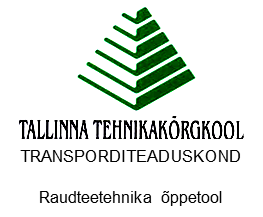 Intelligentsed Transpordisüsteemid
Viive Kirsipuu
2012
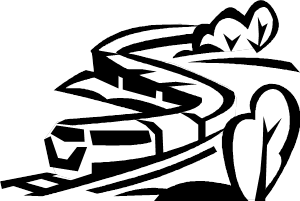 Mõiste „intelligentsed transpordisüsteemid” tähendab info- ja sidetehnoloogia rakendamist transpordis. Kõnealuseid rakendusi töötatakse välja eri transpordiliikide jaoks, samuti nende omavahelise sidustamise tarbeks.
Intelligentsed transpordisüsteemid (ITS)
2
Intelligentsed transpordisüsteemid. Viive Kirsipuu
ITS eesmärk on:
 tagada katkematu ja häireteta veoprotsesside toimimine 
võimaldab saada nõutud andmeid õiges kohas ja õigel ajal
Intelligentsed transpordisüsteemid
3
Intelligentsed transpordisüsteemid. Viive Kirsipuu
ITS osalus transpordi süsteemsel korraldamisel:
tee-, liiklus- ja reisiandmete ning asjaomastelt kasutajatelt saadud andmete optimaalne kasutamine
ümbersuunamine, koosmodaalsus ja intelligentsete transpordisüsteemide teenuste optimaalne kasutamine ühendvedude puhul
liikluse ja kaubaveo korraldusega seotud intelligentsete transpordisüsteemide teenuste pidevus Euroopa transpordikoridorides ja linnastutes
suurem liiklusohutus ja turvalisus
sõiduki tõhus integreerimine transpordi infrastruktuuri
ITS arendusega kaasneb
4
Intelligentsed transpordisüsteemid. Viive Kirsipuu
Kuna raudteesüsteem on ulatuslik ja keerukas, on praktilistel põhjustel osutunud vajalikuks jaotada see järgmisteks allsüsteemideks: infrastruktuur, kontroll ja signaalimine, energia, veerem, käitamise ja liikluse korraldus, korrashoid ning telemaatilised seadmed reisijate- ja kaubaveo teenuste jaoks
Raudteesüsteem
5
Intelligentsed transpordisüsteemid. Viive Kirsipuu
Sõidukite avastamise süsteemid, sh 
tuvastussüsteemid
liiklusloenduse süsteemid 
kaalumise süsteemid
läbivalgustus ja kontrolli süsteemid
Liikluskorralduslikud kavandamise, reaalajas toimimise  ja järelkontrolli süsteemid sh
raudteede blokeerimis- ja signaalimissüsteemid
taristu  ja veeremi koostalitussüsteemid
liiklusgraafikud
 veograafikud 
Kinnised televisiooni süsteemid, sh
teekaamerad
liikluskaamerad
valvekaamerad
Teeilmajaamade infosüsteemid
Infomärgid, k.a. kiirusetablood
Raudteega seotud ITS
6
Intelligentsed transpordisüsteemid. Viive Kirsipuu
Selleks, et kasutada ära intelligentsete transpordisüsteemide kogu potentsiaali, peavad
kasutuselevõetud süsteemid ja rakendused saavutama Euroopa tasandil kasutajale tagatud
teenuste piisava:
 ühilduvuse
koostalitlusvõime 
järjepidevuse taseme
tiheda koostöö era- ja avaliku sektori vahel
Esmased tingimused ITS-le
7
Intelligentsed transpordisüsteemid. Viive Kirsipuu
Tervikliku ühenduse lähenemisviis hõlmab:
seadusandluse kohaldumist
standardiseerimist 
rahalist toetust (on juba edukalt kasutatud selliste sarnaste intelligentseid transpordisüsteeme puudutavate algatuste puhul nagu ERTMS, VTMIS/AIS ja RIS)
ITS terviklikkus
8
Intelligentsed transpordisüsteemid. Viive Kirsipuu
Intelligentsete transpordisüsteemide teenuste kasutuselevõtmisse investeerimine peaks
soodustama innovatsiooni
looma kvaliteetseid töökohti ja selle tulemusel võib lühiajalises perspektiivis tekkida sotsiaalseid ja majanduslikke hüvesid, mis on eriti olulised praeguses finants- ja majanduslikus olukorras
ITS-sse investeerimise tulemus
9
Intelligentsed transpordisüsteemid. Viive Kirsipuu
Intelligentsed transpordisüsteemid peaksid: 
arvestama multimodaalsuse aspekte  säästva transpordipoliitika eesmärkide saavutamisele kohalikul, siseriiklikul ja Euroopa tasandil
aitama kaasatõhusate, ohutute ja keskkonnasõbralike transporditeenuste arendamisele
looma Euroopa tööstuse jaoks turuvõimalusi ning tugevdama selle konkurentsivõimelist baasi
ITS peaksid
10
Intelligentsed transpordisüsteemid. Viive Kirsipuu
Intelligentsed transpordisüsteemid võivad muu hulgas alternatiivsete säästvate transpordivõimaluste: trammid, metroo, rongid, bussid, trollibussid, autode ühiskasutus  soodustamise kaudu: 
parandada liikumisvõimalusi linnades
vähendada
 ummikuid
süsinikdioksiidi heidet
energiatarbimist
ITS võimalikud saavutused
11
Intelligentsed transpordisüsteemid. Viive Kirsipuu
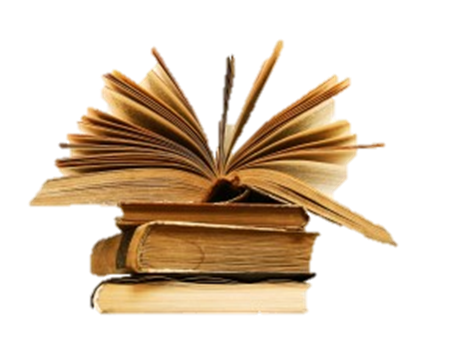 AS Teede Tehnokeskuse ITS osakond http://www.teed.ee/et/intelligentsed-transpordisuesteemid-its/uldinfo
Euroopa Liidu nõukogu teated Intelligentsed transpordisüsteemid maanteetranspordis ja liidesed teiste transpordiliikidega. http://eur-lex.europa.eu/LexUriServ/LexUriServ.do?uri=OJ:C:2011:351E:0169:0171:ET:PDF http://register.consilium.europa.eu/pdf/et/09/st08/st08005.et09.pdf
Kasutatud materjalid
12
Intelligentsed transpordisüsteemid. Viive Kirsipuu